Tips on finding a therapist
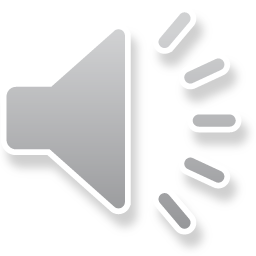 [Speaker Notes: Welcome to this short presentation to support you on your way to finding a therapist. Finding therapists in Germany can be tricky because of long waiting lists. Unfortunately, we cannot provide you with a list of therapists with capacities to take on more clients. This presentation therefore focuses on giving you advice on where to start, which websites could help you find an opening and some general information on how the system works in this country. We are explicitly addressing students who have a German statutory health insurance. If you have a private health insurance or a health insurance from outside of Germany, at least some of the information given will not be applicable to you. In any case, it is always a good idea to get in touch with your health insurer before using health services.]
What to expect in this presentation...
This is a PowerPoint presentation set to audio. Please start the presentation mode.
Duration approx. 20 min
Links
www.wege-zur-psychotherapie.de
www.kvhh.net
www.therapie.de
www.psych-info.de
www.ptk-hamburg.de
www.116117.de
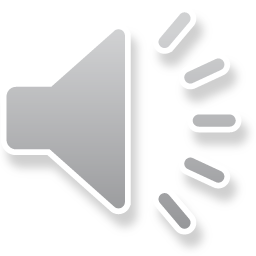 [Speaker Notes: This presentation will be about 20 minutes. The websites we are introducing are mostly in German, so if you have trouble retrieving the important information don’t hesitate to ask someone.]
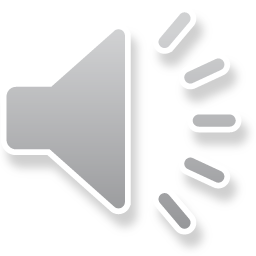 03.01.2023
|  Fußzeile Blindtext, Name des Professors
3
[Speaker Notes: The homepage “Wege zur Psychotherapie – paths to psychotherapy“ was created by the Federal Chamber of Psychotherapists in Germany. The website answers typical questions regarding psychotherapy like how to figure out whether you might be suffering from a mental illness or what to do when you are in need of acute care. It also gives advice on how to find a therapist.
At the very bottom of the page you can find a booklet with all the information of the website in English or Turkish.
One of the first steps is usually to get a psychotherapeutic consultation. The booklet gives you an idea of what you can expect from these consultations.
You can also find out about different ways of treatment: inpatient and outpatient treatment. The booklet provides an overview of the different psychotherapeutic methods and what your statutory health insurance will cover. As different health insurance funds have different policies, you should definitely check in with your health insurer before signing up for therapy.
In this booklet is also a section supporting you in applying for treatment. Here you can find out, too,  what to do if your application has been refused or if you can’t find a registered therapist.]
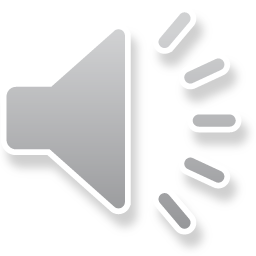 03.01.2023
|  Fußzeile Blindtext, Name des Professors
4
[Speaker Notes: This is the homepage of the Association of Statutory Health Insurance Physicians in Hamburg. If you scroll down you will find a search engine to find all sorts of physicians in Hamburg. Select “psychologische Psychotherapy” to find therapists. If you type in your home address or the university’s it will show you results that are closest to the address first. If you don’t limit the search parameters you will have a list of all the therapists in Hamburg. You can also specify for example the search’s radius around your address or choose the type of therapy you are looking for. There’s also a field to limit your search to therapists who speak English or your mother tongue. As you can see, the search results already went down to 450 because we changed the area of the search. If you click on the name of a therapist you will find details like where to find them, what number to call to reach them and sometimes even when you can reach them. You are also given information about what services they offer. In this case it is behavior therapy for adults.]
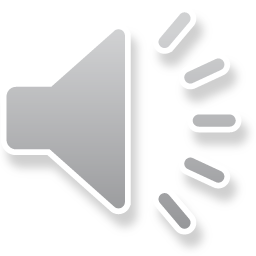 03.01.2023
|  Fußzeile Blindtext, Name des Professors
5
[Speaker Notes: Another helpful website is this one: Therapie.de. To be registered here, therapists have to pay, which means you will not find all therapists on here. The homepage is quite user-friendly though and offers some additional information. If you type ‘Hamburg’ into the field you will find a list of therapists in Hamburg. On the left hand side you can choose a few options to narrow down your search. Especially important for you is to click on ‘Abrechnung’ and select ‘GKV Kassenzulassung’. This way all the therapists in the lists will offer therapy that is covered by your health insurance, given of course that you have statutory health insurance. You can also select other criteria for your search like the therapy method or the sex of the therapist. We would advise you though to specify only criteria that is really important to you, so your chances of finding a therapist that has an open slot are higher. The last point in the drop down menu on the left is ‘Sprache’. Here you can select a language, so that you limit your search to therapists that speak the chosen language.
If you open the profile of one of the therapists you will find information on where to find them, how to reach them, what they specialize in and what methods they use. Sometimes you will also find a text about what’s important to the therapist or a photo of them. This way you can already find out a bit more about the person and whether you think it could be a good fit for you.]
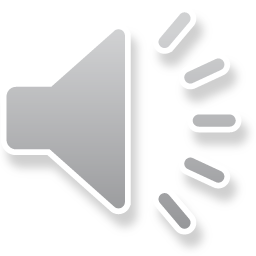 03.01.2023
6
[Speaker Notes: This website now is psych-info.de. It is something like the Google Maps for psychotherapists. If you type in ‘Hamburg’ you can see all the therapists in Hamburg who registered with this service on a map. It is helpful to select a few filters for your search. Choose ‘adults’ as the targeted clients. You can again select a therapy method if you for example prefer psychoanalysis or behavior therapy. What again is important when you have statutory health insurance is that you select ‘yes’ in the field ‘Kassenzulassung’. This way all results will offer therapy that is covered by your health insurance. If you have a private health insurance this field does not matter. After selecting your filters, click on ‘Suche’ and the map will show you your results. The circles tell you that there are a number of practices in that area. When you zoom in you can see where they are located. This way you can easily make out a therapist who’s practice is near your home. If you click on a flag you get the basic information of the practice as well as a businesscard with more details. Click on ‘Visitenkarte’ to open it. You can for example find the email address of the therapist or office hours and information of the methods used. In this case we selected a psychoanalyst. The information above, ‘Leistungen der gesetzlichen Krankenversorgung’, tells you what is covered by your statutory health insurance. This website is really user-friendly but again it won’t give you a full list of all the practices and therapists because they have to register with the website to be included.]
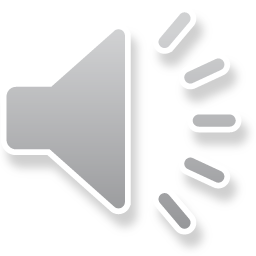 [Speaker Notes: Another way to find outpatient treatment is through educational institutions. In Germany to become a psychological psychotherapist you have to do an additional 3-5 year training after your Master’s degree in Psychology. It’s equivalent to the residency a doctor needs to undergo in order to become a medical specialist. Only with this special training you can work in a practice and treat patients. These training programs are organized by special educational institutions and there are quite a lot of them in Hamburg. Important to know is that therapy offered by these institutions is also part of the statutory healthcare provision, which means it will be covered by your health insurance. The therapy session will be conducted by prospective therapists who are being supported by training supervisors. That means that your therapist will discuss the therapy sessions with their supervisor after every fourth session. They will reflect on their process and get impulses from the experienced therapists.
So how can you find educational institutions offering psychotherapist training? This is the homepage of the Chamber of Psychotherapists Hamburg, Ptk-hamburg.de. Select the tab ‘Ausbildung’ and then the link ‘anerkannte Ausbildungsinstitute Hamburg’. You will be redirected to a list of all the educational institutions in Hamburg who offer outpatient therapy. 
If you look at the list you can choose an educational institution to find further information on their website. The websites of the different institutions are of course differently organized but there should be some information headed ‘für Patienten’ – for patients or ‘Behandlungsangebote’ – treatments we offer. They will most likely offer you a consultation first, where they will determine whether your query is suitable for supervised therapy. Contacting educational institutions has the great advantage of fewer people on the waiting lists, so you will probably find a therapist quicker this way than if you contact established therapists. 
At the bottom of the page you see an explanation of what the most frequently used acronyms stand for. PP means psychological psychotherapists for adults, KJPs treat children and adolescents. AP is short for psychoanalysis, TP for psychodynamic therapy and VT for behavior therapy. They will probably add systemic therapy here soon, because it has now been approved as a treatment by the health insurances.
Some students are concerned that the therapy by prospective therapists who don’t have that much experience in treating patients could be of lesser quality. Our experience is that the lack of experience can be compensated by the prospective therapists’ high level of engagement. We would definitely advise you to try contacting educational institutions as well. Don’t hesitate to be included in a few waiting lists and see which one pans out.]
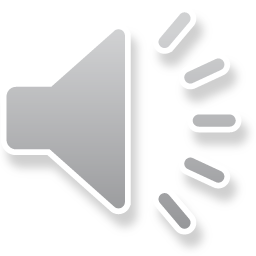 03.01.2023
8
[Speaker Notes: We also want to introduce you to the service for patients and appointments. This general service helps you find on-call practices if you need medical care outside of normal practice hours but also can help you getting appointments with doctors and therapists. You can change the language setting on this homepage, but you won’t get all the information. The English version for example gives you information on on-call practices and a list of physicians that offer consultations in English. There is also some information material on health topics and diseases, for example anxiety disorder, depression and post-traumatic stress disorder.
If you haven’t had any success in arranging an appointment or have been on waiting lists for an unacceptable length of time, you can also book appointments by calling 116117 and asking for a psychotherapeutic consultation. They will offer you an early appointment. If you want to book an appointment online you need to switch to the German version of the homepage and click on ‘Arzttermine online buchen’. You will be forwarded to this page where you can also book Covid tests but you want to click on ‘Appointments with doctors or psychotherapists’. You will be asked for a code here. You can either get that code from your general practitioner or you can generate your own code via this website. To do that, click on ‘No’. Then choose ‘Psychotherapeutische Sprechstunde für Erwachsene’ from the dropdown menu to look for psychotherapeutic consultations for adults. Also type in your area code and your email address and then you will be sent an email with your code. Check the box if you have a statutory health insurance. You need the code to register and then be offered an appointment not too far from your area code. Sometimes ‘not too far’ can still mean a bit of commuting.
As you can see the service for appointments also offers a search for practitioners, which you can also use to check whether there are any therapists you haven’t found through other search engines.
Important to know is that appointments arranged through this service are psychotherapeutic consultations. You won’t be offered an ongoing therapeutic treatment. But you will get a diagnostic assessment and advice on further treatment. Sometimes you can be offered therapy but usually it will only be one consultation. If it’s very urgent you can be advised to get acute treatment. That means the treatment should start soon but includes less sessions. If the consulting therapist suggests acute treatment you should keep trying to find a therapist. If you can still find no one you can contact the appointment service again and they will try and refer you. They have a very limited number of possibilities though, so they won’t be able to consider your availabilities. If the consulting therapist recommends a long-term therapy you should again keep trying to find a therapist. If you can still find none, you can also contact the appointment service again and get some support in finding a therapist who can offer probatory sessions. Again, because there is a general shortage, you will probably have to make due with longer journeys. 
So our recommendation is to use a twin-track-strategy and book a psychotherapeutic consultation through this appointment service whilst still searching for a therapist via the lists of therapists on the other homepages we showed you.
If you want to know more about first consultations, probatory sessions or acute treatment, check out the booklet “Paths to Psychotherapy” that we already introduced you to on slate 3.]
Approach
Make a list of therapists you want to contact (preferably as a spreadsheet in Excel).
Contact therapists by phone or email. Briefly describe your symptoms and your current situation. Be sure to mention your age, that you are studying and that you are very flexible in terms of time.
Note the contact attempt in your list (practice name, date, result).
Be persistent and try again in two to three weeks if necessary.
In parallel, contact the appointment scheduling centre (Terminservicestelle) of the Associations of statutory health insurance physicians (Kassenärztliche Vereinigung) and make an appointment for the psychotherapeutic consultation (Psychotherapeutische Sprechstunde).
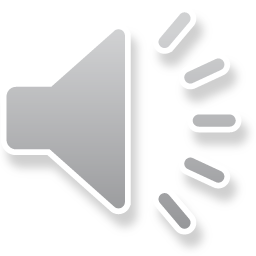 03.01.2023
|  Fußzeile Blindtext, Name des Professors
9
[Speaker Notes: So how to approach your search for a therapist? 
As a first step we suggest you make a list of therapists you want to contact. Use the homepages and search engines we discussed to compile that list. And then contact therapists either by phone or via email. Briefly describe your symptoms and your current situation. Be sure to mention your age, that you are studying and that you are therefore very flexible in terms of time. Note which therapists you contacted, when you called them and what the call resulted in. Be persistent, which means try calling again after a couple of weeks and show that you are still interested. And, as mentioned before, at the same time contact the appointment scheduling centre of the Associations of statutory health insurance physicians and make an appointment for the psychotherapeutic consultation.]
Reality Check
Do not be discouraged!
It is normal that you will receive a rejection from most practices because all places are occupied for the foreseeable future.
If you contact e.g. 20 practices, please expect to receive no response at all from at least ten. Unfortunately, this is normal and should not discourage you! With luck, however, you will receive positive feedback in the first "round". If not, start a second round.
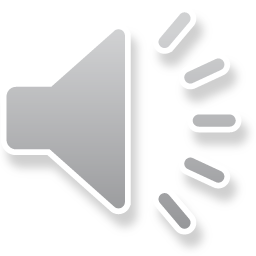 03.01.2023
|  Fußzeile Blindtext, Name des Professors
10
[Speaker Notes: Unfortunately, the reality is that the process of finding a therapist can take painstakingly long and require a good deal of effort on your part. Don’t be discouraged though. It is completely normal that a lot of practices will turn you down because they don’t have any open slots. That has nothing to do with you - most patients experience this. It is often the case that you contact twenty or more practices and end up with only one or two consultations. Regrettably that is normal. Try to be persistent and try again later.]
Reimbursment
You can find more information here, for example:

https://www.pksh.de/sites/default/files/2016-12/BPtK_Flyer_Kostenerstattung_englisch.pdf
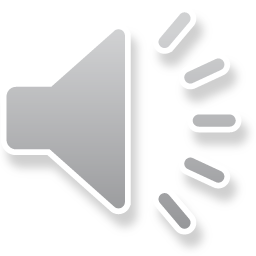 03.01.2023
11
[Speaker Notes: If nothing works, you’ve tried everything to find a therapist that offers treatment covered by the statutory health insurances but there is simply no one available, let’s have a look at reimbursements. Reimbursements work on the basis of system failure which means the statutory insurance system could not offer you treatment with a psychotherapist. In this case you can sign up with a therapist who usually only treats privately insured patients and apply for reimbursements. The process is relatively complicated and bureaucratic but there are quite a lot of practices that specialize in it. To find out more about the conditions and application follow this link. It is difficult to predict your chances of success because they are dependent on current political and societal factors. In our experience, it can be worth a try. You should definitely document your research on therapists precisely to increase your chances of being reimbursed.]
Psychotherapie for Patients with Private Health INsurance
Similar procedure as for patients with statutory health insurance

Specifics: 
Check whether and to what extent your insurance plan includes psychotherapy; if necessary, ask your insurance company directly. You can find more information here (link only in German). 
Contact private practices specifically. You can also find these via www.therapie.de or www.psych-info.de.
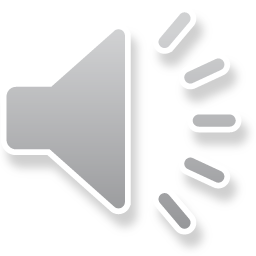 [Speaker Notes: If you are privately health insured the process of researching therapists is quite similar to what we discussed so far. Most importantly, visit your health insurer’s homepage or get in touch with them to figure out whether and to what extent your insurance plan includes psychotherapy. If you follow the link you can find a checklist on what to ask your insurer. Unfortunately, the list is only available in German. Once you know what your insurance covers, you can start your search. We suggest you only contact private practices because practices that offer treatment for statutory health insured patients are completely overrun and therefore usually just take on people who have statutory health insurance. Some of the websites we presented to you before also list private psychotherapeutic practices.]
Psychotherapy practice
Psychological/medical psychotherapist: 
Psychotherapists in the narrower sense, psychology or medical studies + specialist training (three to five years), license to practice, with approval of the KV Hamburg = service of the statutory health insurance, without approval of the KV Hamburg = billing with private health insurance, Beihilfe or self-payers (according to GOP)

Healing practioner for Psychotherapy (Heilpraktiker für Psychotherapie):
Requirement according to the German law on naturopathy (Heilpraktikergesetz) = Secondary school diploma (Hauptschulabschluss), i.e. no studies/training required, non-medical practitioner's license after prior examination by the social authorities, usually self-paying, no uniform scale of fees.
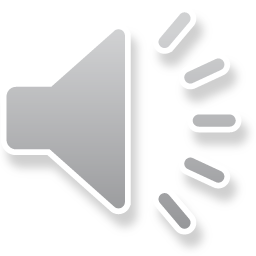 03.01.2023
13
[Speaker Notes: In some practice for psychotherapy you will not encounter psychological psychotherapists. That might seem odd which is why I will briefly explain what makes a psychotherapist.
Psychological or medical psychotherapists are psychotherapists in the narrower sense. The term Psychotherapist is protected by law which means you can only present yourself as a psychotherapist if you have studied either psychology or medicine and completed the 3- to 5-year additional training for psychotherapists. Once you finished the training you can get a license to practice either with approval of the KV Hamburg (which means your treatment is covered by the statutory health insurance) or without it (which means your treatment will be billed with private health insurances or paid by the patients themselves). In all cases, the cost of the therapy will follow the GOP guidelines. Therefore the billing is very transparent.
On the other hand you have the healing practitioners for Psychotherapy. Requirements according to the German law on naturopathy is a Secondary school diploma which means no studies or training is required. You can get a non-medical practitioner's license after an examination by the social authorities. You usually have to pay for services offered by healing practitioners by yourself. Some treatments might be covered by some private health insurances but the statutory health insurances won’t pay for these services. Because there is no uniform scale of fees here, healing practitioners set the prices themselves, so there can be a wide range.]
Thank you for your attention!
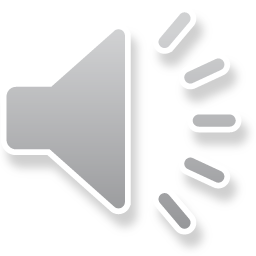 03.01.2023
14
[Speaker Notes: We hope that this presentations helped you have an idea of how to tackle your search for a therapist. If you have any more questions, please don’t hesitate to get in touch with us at the Psychological Counselling. You can either make use of our open consultation hours or sign up for counselling. Thank you for your attention and all the best to you!]